Enhance Soft  Skills to Nurture
Competitiveness and Employability
Evaluación y toma de decisiones
University of Economics – Varna, Bulgaria
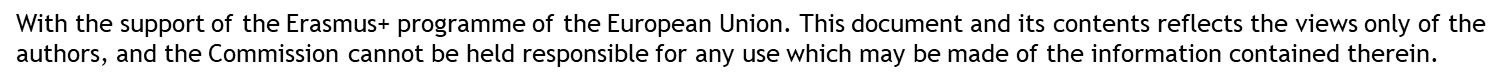 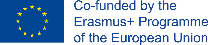 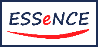 OBJETIVOS DEL CURSO
Objetivo nº 1
Sensibilizar a los estudiantes sobre la percepción, la evaluación y la toma de decisiones.
Objetivo nº 2
Familiarizar a los estudiantes con varios modelos y herramientas para la toma de decisiones.
Objetivo nº 3
Mejorar las habilidades de los estudiantes para la toma de decisiones.
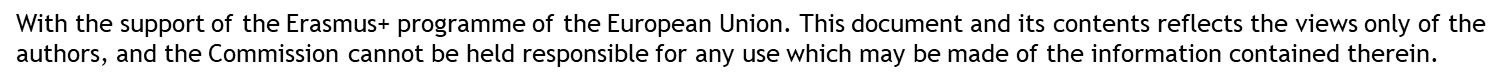 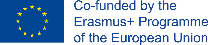 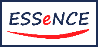 RESULTADOS DEL APRENDIZAJE
Al finalizar este módulo entenderemos mejor:
la conexión entre la percepción y la evaluación.
los prejuicios que pueden nublar nuestro juicio.
distintos tipos de decisiones.
los distintos pasos existentes en el proceso de la toma de decisiones.
… y desarrollar habilidades prácticas para aplicar:
diversas herramientas para la toma de decisiones.
distintos métodos para estimular la creatividad en la toma de decisiones.
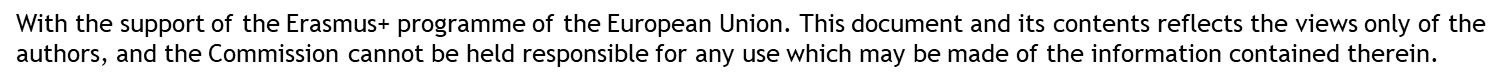 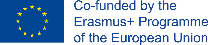 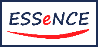 ÍNDICE
1. Realizar juicios
2. Tipos de decisiones
3. Toma de decisiones
4. Toma de decisiones creativa y mejorada por la tecnología
1.1. No dejar nada al azar
1.2. Buen juicio
1.3. Conexión entre evaluación y percepción
1.4. Prejuicios
1.5. Juicio y ética
Marco para la categorización de decisiones. Ejemplos de los tipos de decisiones
3.1. Toma de decisiones. Definiciones. El cerebro, el corazón y las tripas participan en el proceso de la toma de decisiones
3.2. Enfoques del proceso de toma de decisiones. Clasificación de algunos procesos de la toma de decisiones. Enfoques y modelos empresariales de la toma de decisiones
3.3. Toma de decisiones por personas/empresas. El modelo de toma de decisiones DECIDE. Dilemas éticos. Contrastar la realidad
3.4. Árbol de la toma de decisiones. El modelo normativo de decisión Vroom-Yetton-Jago.
3.5. Toma de decisiones complejas y herramientas para la toma de decisiones
Generando creatividad en la toma de decisiones. Herramientas de utilidad
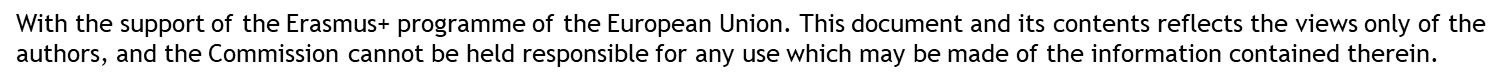 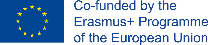 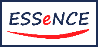 1.	Realizar juicios
“Cuando te encuentras con una determinada situación, piensas: 'Ok, esto es real. Podemos unirlo todo y hacerlo o derrumbarnos y entrar en crisis.’ Podemos hacer lo uno o lo otro. Y ese proceso de evaluar la situación y llevarlo a la práctica siempre es un nuevo desafío.”
Climber Marc-André Leclerc en el documental El Alpinista (2021)
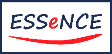 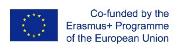 With the support of the Erasmus+ programme of the European Union. This document and its contents reflects the views only of the authors, and the Commission cannot be held responsible for any use which may be made of the information contained therein.
1.	Realizar juicios
1.1. No dejar nada al azar
¿Cómo podemos tener éxito en nuestra carrera?
¿Cómo vivir una vida significativa y con determinación?
Una vez que creamos que tenemos éxito, hay varias cosas a las que podemos atribuir este éxito. En retrospectiva, es mucho más fácil desglosar esos pequeños pasos que hemos dado, esas pequeñas decisiones que hemos tomado por el camino.
Mejorar nuestro sentido del juicio y nuestras habilidades para la toma de decisiones parecen una de las mejores decisiones que podamos hacer posiblemente.
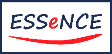 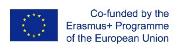 With the support of the Erasmus+ programme of the European Union. This document and its contents reflects the views only of the authors, and the Commission cannot be held responsible for any use which may be made of the information contained therein.
1.	Realizar juicios
1.2. Buen juicio
Andrew Likierman (2020) define el juicio como“la capacidad de combinar cualidades personales con conocimientos y experiencias relevantes para formar opiniones y tomar decisiones”.
Fuente: Tichy, N., & Bennis, W. (2008). Judgment: How Winning Leaders Make Great Calls. [Concordville, PA]: Soundview Executive Book Summaries.
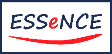 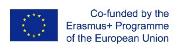 With the support of the Erasmus+ programme of the European Union. This document and its contents reflects the views only of the authors, and the Commission cannot be held responsible for any use which may be made of the information contained therein.
1.	 Realizar juicios
1.2. Buen juicio
Elementos de un buen juicio
Conocimientos necesarios a desarrollar
Fuente: Based on Likierman, A. (2020). The Elements of Good Judgment. Retrieved 9 November 2021, from https://hbr.org/2020/01/the-elements-of-good-judgment
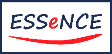 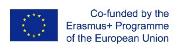 With the support of the Erasmus+ programme of the European Union. This document and its contents reflects the views only of the authors, and the Commission cannot be held responsible for any use which may be made of the information contained therein.
1.	 Realizar juicios
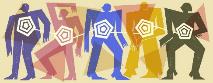 1.3. La conexión entre juicio y percepción
Cuestionarios de Personalidad
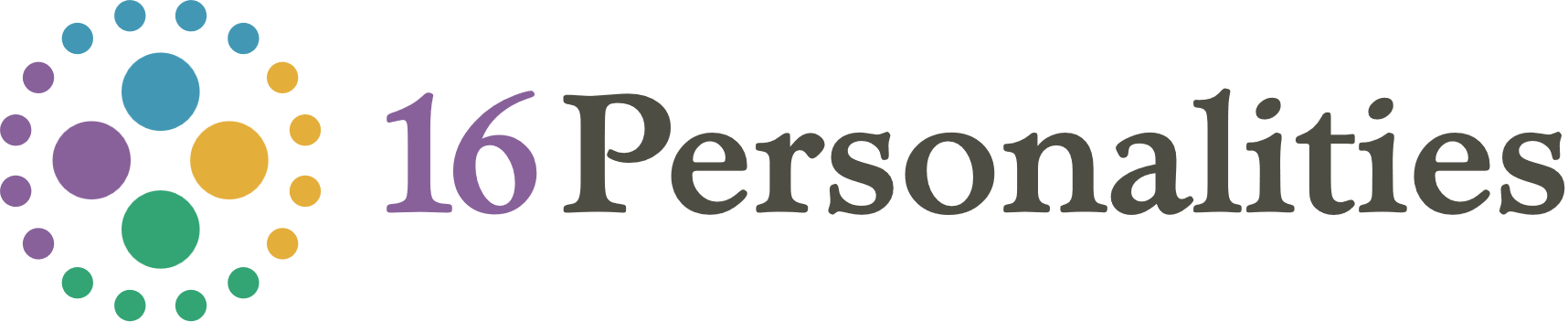 El proceso perceptual
Realidad en la organización del trabajo
El proceso perceptual de la persona:
Organización y traducción
Resultados
Factores que influyen en la percepción
• Estereotipos
• Selectividad
• Autoconcepto
• Situación
• Necesidades
• Emociones
Estímulos (como el sistema de recompensas de la empresa, el estilo de persuasión usado por un gerente,
el flujo de trabajo)
Un comportamiento de respuesta
Evaluación e interpretación de la realidad
Observación de los estímulos
Actitudes
formadas
Fuente: Gibson, J., Ivancevich, J., Donnelly, J., & Konopaske, R. (2012). Organizations: Behavior, Structure, Processes. New York: McGraw-Hill, p. 94
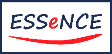 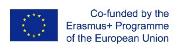 With the support of the Erasmus+ programme of the European Union. This document and its contents reflects the views only of the authors, and the Commission cannot be held responsible for any use which may be made of the information contained therein.
1.	 Realizar juicios
1.4. Prejuicios
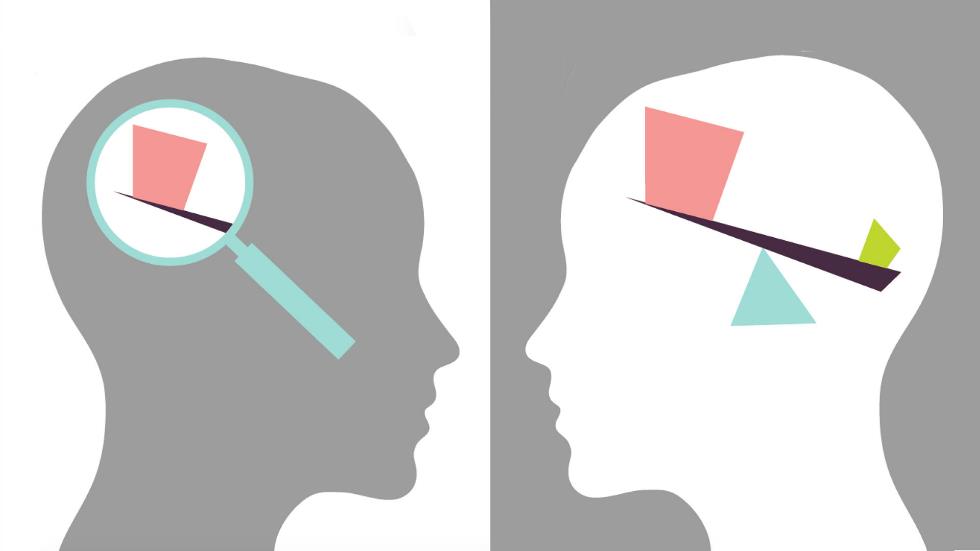 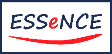 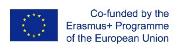 With the support of the Erasmus+ programme of the European Union. This document and its contents reflects the views only of the authors, and the Commission cannot be held responsible for any use which may be made of the information contained therein.
1.	 Realizar juicios
1.5. Juicio y ética
Un dilema ética es una “situación en la que una persona decide si hacer o dejar de hacer algo, aunque les beneficie a ellos o a la empresa, o a ambos, pero puede ser considerado poco ético.” (Schermerhorn, Osborn & Hunt, 2002, p. 13).
COMO TRATAR LOS DILEMAS ÉTICOS
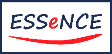 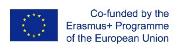 With the support of the Erasmus+ programme of the European Union. This document and its contents reflects the views only of the authors, and the Commission cannot be held responsible for any use which may be made of the information contained therein.
2.	Tipos de decisiones
“A veces tomamos la decisión correcta, a veces hacemos que la decisión sea correcta.”

Phillip C. McGraw
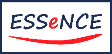 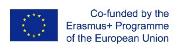 With the support of the Erasmus+ programme of the European Union. This document and its contents reflects the views only of the authors, and the Commission cannot be held responsible for any use which may be made of the information contained therein.
2.	 Tipos de decisiones
Fuente: Adapted and extended from Serafimova, D. (2015). Teoria na upravlenieto [Management theory]. Varna: Univ. izd. Nauka i ikonomika.
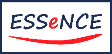 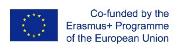 With the support of the Erasmus+ programme of the European Union. This document and its contents reflects the views only of the authors, and the Commission cannot be held responsible for any use which may be made of the information contained therein.
2.	 Tipos de decisiones
Fuente: Gibson, J., Ivancevich, J., Donnelly, J., & Konopaske, R. (2012). Organizations: Behavior, Structure, Processes. New York: McGraw-Hill, p. 465.
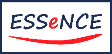 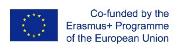 With the support of the Erasmus+ programme of the European Union. This document and its contents reflects the views only of the authors, and the Commission cannot be held responsible for any use which may be made of the information contained therein.
3.	Toma de decisiones
“¿Debería quedarme o debería irme?
Si me voy habrá problemas.
Y si me quedo habrá el doble de problemas.”

The Clash
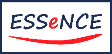 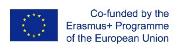 With the support of the Erasmus+ programme of the European Union. This document and its contents reflects the views only of the authors, and the Commission cannot be held responsible for any use which may be made of the information contained therein.
3.	 Toma de decisiones
3.1. Toma de decisiones. Definiciones. El cerebro, el corazón y las tripas participan en el proceso de la toma de decisiones
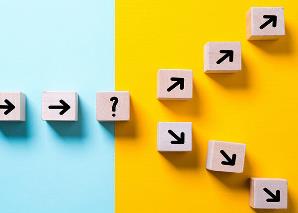 La toma de decisiones es “un proceso consciente de tomar decisiones entre una o más alternativas con la intención de avanzar hacia una situación de negocios deseada o resultados deseados”  (McShane and Von Glinow, 2010, p. 198)
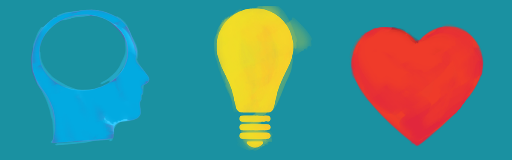 La toma de decisiones involucra no solo la cognición, sino también la emoción y la intuición, lo que indica el papel de la cabeza, el corazón y las tripas en la toma de decisiones.
Investigaciones recientes indican que el instinto (intuición) de hecho puede ser útil, especialmente en circunstancias muy inciertas en las que la recopilación y el análisis de datos adicionales no nos ayudarán a elegir entre un camino u otro.
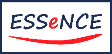 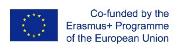 With the support of the Erasmus+ programme of the European Union. This document and its contents reflects the views only of the authors, and the Commission cannot be held responsible for any use which may be made of the information contained therein.
3.	 Toma de decisiones
3.2. Enfoques del proceso de toma de decisiones. Clasificación de algunos procesos de la toma de decisiones. Enfoques y modelos empresariales de la toma de decisiones
Fuente: Saylor Academy. (2012). Principles of Management. Retrieved 14 November 2021, from https://saylordotorg.github.io/text_principles-of-management-v1.1/s15-02-understanding-decision-making.html
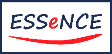 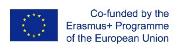 With the support of the Erasmus+ programme of the European Union. This document and its contents reflects the views only of the authors, and the Commission cannot be held responsible for any use which may be made of the information contained therein.
3.	 Toma de decisiones
3.2. Enfoques del proceso de toma de decisiones. Clasificación de algunos procesos de la toma de decisiones. Enfoques y modelos empresariales de la toma de decisiones
Técnicas de la toma de decisiones para gestores
Gavin, M. (2020). 5 Key Decision-Making Techniques for Managers | HBS Online. Retrieved 15 November 2021, from https://online.hbs.edu/blog/post/decision-making-techniques
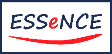 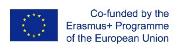 With the support of the Erasmus+ programme of the European Union. This document and its contents reflects the views only of the authors, and the Commission cannot be held responsible for any use which may be made of the information contained therein.
3.	 Toma de decisiones
3.3. Toma de decisiones por personas/empresas. El modelo de toma de decisiones DECIDE. Dilemas éticos. Contrastar la realidad
El modelo de toma de decisiones DECIDE
Fuente: Kay, J. (2020). The D.E.C.I.D.E. Model: A Tool For Teaching Students How to Making Healthy Decisions - Project School Wellness. Retrieved 12 November 2021, from https://www.projectschoolwellness.com/the-d-e-c-i-d-e-model-a-tool-for-teaching-students-how-to-making-healthy-decisions/
Fuente: Guo, K. (2008). DECIDE. The Health Care Manager, 27(2), 118-127. doi: 10.1097/01.hcm.0000285046.27290.90
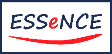 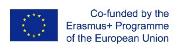 With the support of the Erasmus+ programme of the European Union. This document and its contents reflects the views only of the authors, and the Commission cannot be held responsible for any use which may be made of the information contained therein.
3.	 Toma de decisiones
3.3. Toma de decisiones por personas/empresas. El modelo de toma de decisiones DECIDE. Dilemas éticos. Contrastar la realidad
Supuestos de elección racional versus hallazgos de comportamiento organizativo sobre la elección de alternativas
Fuente: McShane, S. and Von Glinow, M. (2010). Organizational behaviour. Boston: McGraw-Hill Irwin, p. 204.
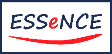 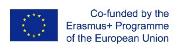 With the support of the Erasmus+ programme of the European Union. This document and its contents reflects the views only of the authors, and the Commission cannot be held responsible for any use which may be made of the information contained therein.
3.	 Toma de decisiones
3.4. Árbol de la toma de decisiones. El modelo normativo de decisión Vroom-Yetton-Jago
Elecciones tras licenciarnos
Un árbol de decisiones muestra los resultados adjuntos a una serie de opciones relacionadas.
Se puede utilizar para asignar valores de probabilidad a esos resultados.
Es especialmente útil en decisiones de sí o no y comparaciones de manzanas con naranjas. 
Puede ser utilizado por personas, equipos y empresas por igual.
Una de las mayores ventajas de usar un árbol de decisiones es que hace que las evaluaciones complejas sean más fáciles de seguir y comprender para todos los miembros de su equipo.
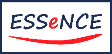 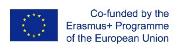 With the support of the Erasmus+ programme of the European Union. This document and its contents reflects the views only of the authors, and the Commission cannot be held responsible for any use which may be made of the information contained therein.
3.	 Toma de decisiones
3.4. Árbol de la toma de decisiones. El modelo normativo de decisión Vroom-Yetton-Jago
El modelo de decisión Vroom-Yetton
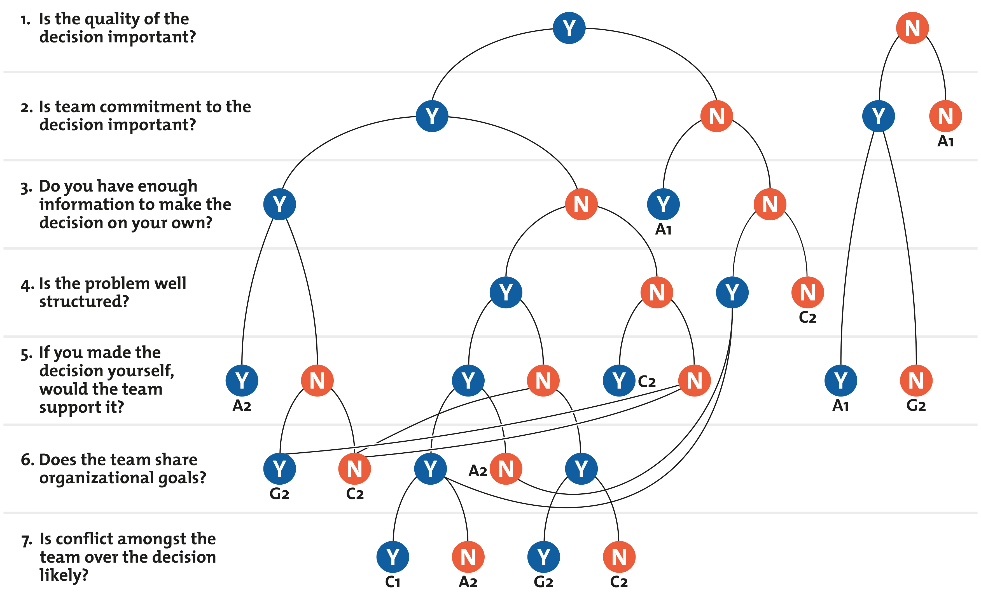 Fuente: : The Mind Tools Content Team. The Vroom-Yetton Decision Model: Deciding How to Decide. Retrieved 10 November 2021, from https://www.mindtools.com/pages/article/newTED_91.htm.
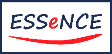 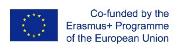 With the support of the Erasmus+ programme of the European Union. This document and its contents reflects the views only of the authors, and the Commission cannot be held responsible for any use which may be made of the information contained therein.
3.	 Toma de decisiones
3.5. Toma de decisiones complejas y herramientas para la toma de decisiones
Factores que contribuyen a la complejidad de la vida real
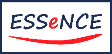 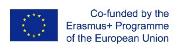 With the support of the Erasmus+ programme of the European Union. This document and its contents reflects the views only of the authors, and the Commission cannot be held responsible for any use which may be made of the information contained therein.
4.	Toma de decisiones creativa y mejorada por la tecnología
“No seas vago e invita a la inspiración; enciéndela con un palo, y si no lo consigues, obtendrás algo que se parece mucho a lo que buscabas.”

Jack London
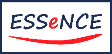 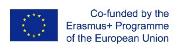 With the support of the Erasmus+ programme of the European Union. This document and its contents reflects the views only of the authors, and the Commission cannot be held responsible for any use which may be made of the information contained therein.
4.	 Toma de decisiones creativa y mejorada por la tecnología
Retos personales para la creatividad
Fuente: Gibson, J., Ivancevich, J., Donnelly, J., & Konopaske, R. (2012). Organizations: Behavior, Structure, Processes. New York: McGraw-Hill.
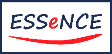 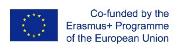 With the support of the Erasmus+ programme of the European Union. This document and its contents reflects the views only of the authors, and the Commission cannot be held responsible for any use which may be made of the information contained therein.
4.	 Toma de decisiones creativa y mejorada por la tecnología
Fuente: https://www.guru99.com/decision-making-tools.html
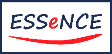 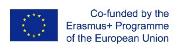 With the support of the Erasmus+ programme of the European Union. This document and its contents reflects the views only of the authors, and the Commission cannot be held responsible for any use which may be made of the information contained therein.
Prueba de autoevaluación
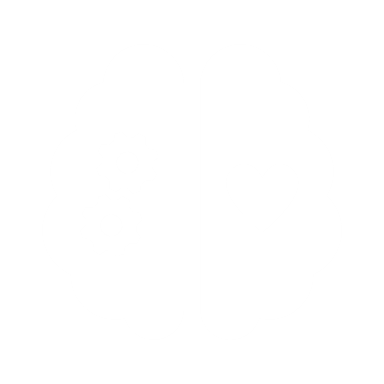 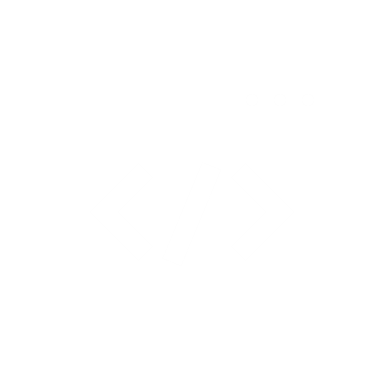 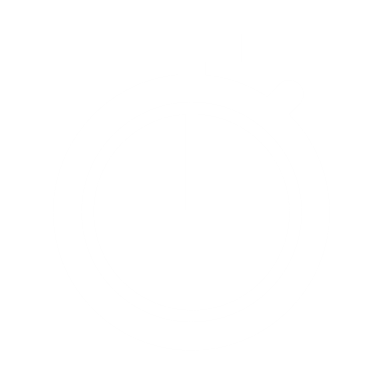 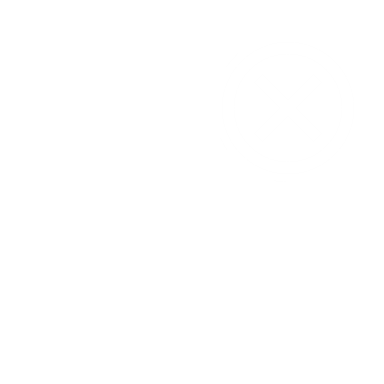 1) Según los estudios de Likierman, estos son los elementos clave del buen juicio:
4) Distinguimos entre decisiones programadas y no programadas según este criterio de clasificación:
5) Según el criterio de “marco temporal”, los tipos de decisiones son:
3) Los primeros tres pasos en el modelo de toma de decisiones DECIDE son:
2) Cada día tomamos aproximadamente:
Corto plazo, medio plazo y largo plazo
Operativo, táctico y estratégico
Específico y general
35 decisiones
350 decisiones
35.000 decisiones
Determinar la acción, establecer un marco, considerar los criterios 
Definir el problema, evaluar la consecuencia, considerar un plan de acción
Definir el problema, explorar las alternativas, considerar las consecuencias
Confianza, experiencia, imparcialidad, opciones, cognición y entrega
Aprendizaje, confianza, imparcialidad, opciones, distinción y entrega
Aprendizaje, confianza, experiencia, imparcialidad, opciones y entrega
Impacto organizativo
Frecuencia del problema
Probabilidad del problema
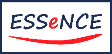 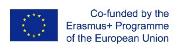 With the support of the Erasmus+ programme of the European Union. This document and its contents reflects the views only of the authors, and the Commission cannot be held responsible for any use which may be made of the information contained therein.
Prueba de autoevaluación
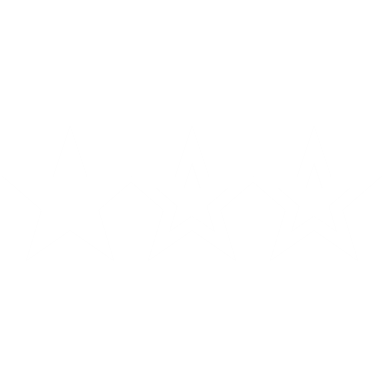 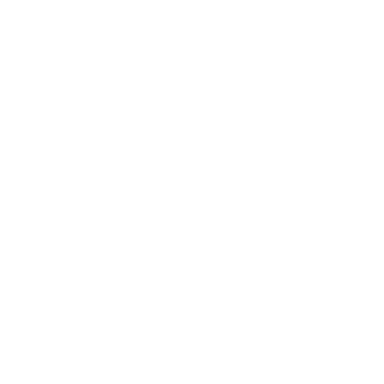 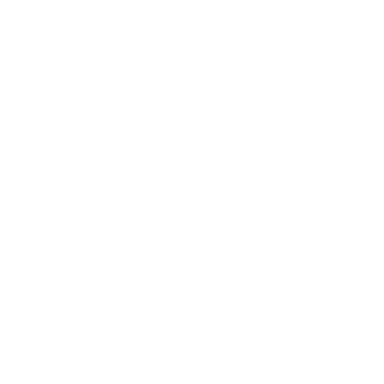 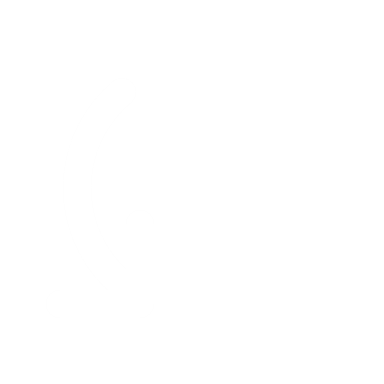 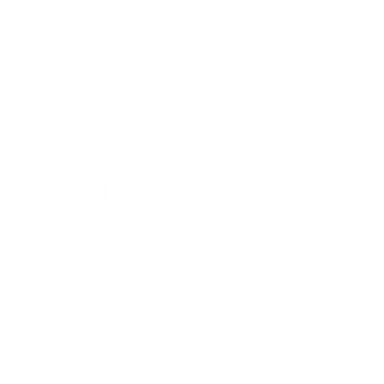 6) Si utiliza un procedimiento común para tratar las quejas de los clientes, este será:
8) Según un artículo del Wall Street Journal (John D. Stall, 18 de octubre de 2019), la mayoría de los líderes empresariales confían en:
9) Reconocer prejuicios:
10) ¿Quién debería estar a cargo de decisiones habituales y de bajo riesgo, como la contratación (según el artículo de McKinsey de De Smet, Jost & Weiss, 2019)?
7) Las decisiones no programadas son:
facilita la toma de decisiones
no influencia la toma de decisiones
compromete la toma de decisiones
repetitivas y desestructuradas
rutinarias en la incertidumbre
novedosas en la incertidumbre
una decisión estratégica
una decisión programada
una decisión individual
intuición sobre analítica
los cerebros triunfarán sobre la fuerza
decisiones racionales sobre las emocionales
La Junta Directiva
Alta Dirección
Personas/grupos de trabajo
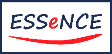 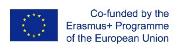 With the support of the Erasmus+ programme of the European Union. This document and its contents reflects the views only of the authors, and the Commission cannot be held responsible for any use which may be made of the information contained therein.
¡Muchas gracias!
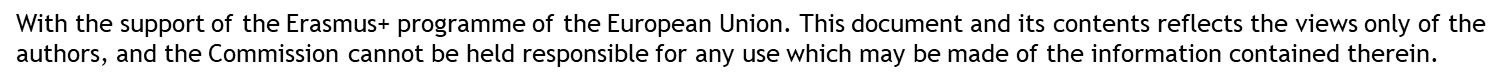 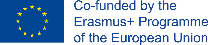 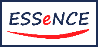